Student
Goal
Planning
Made Easy
The S.M.A.R.T framework
Tracking your progress
Determining your goals
Introduction
Overview
Introduction
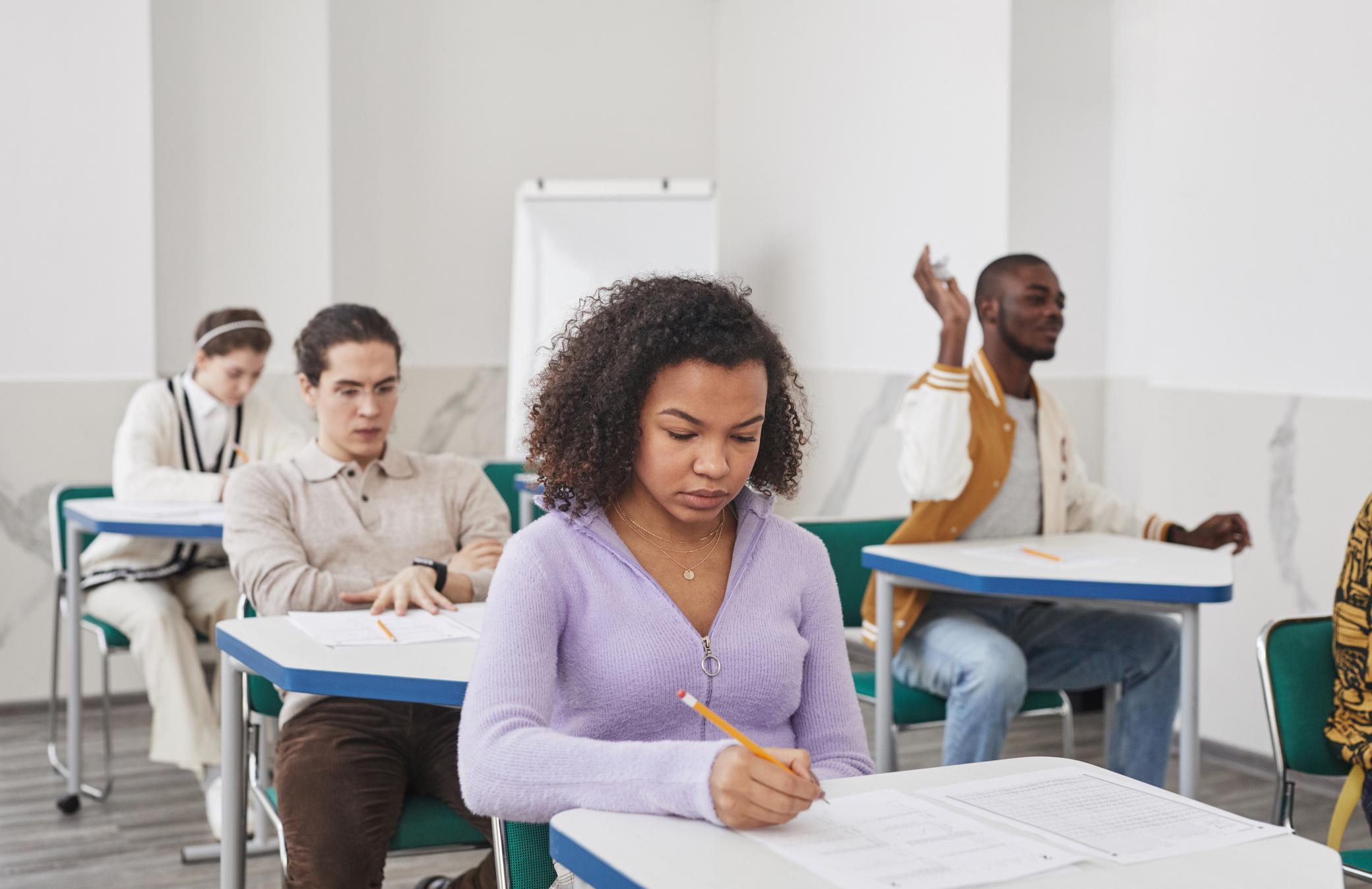 Having clear goals can keep you focused and on track to achieving your dreams. Today, we’ll explore how to create goals that work for you and strategies to stay motivated along the way.
Your goals
Think about what goals you would like to achieve as a high school student. These can be long-term goals, or even targets you would like to hit in the near future.
“I want to improve my grades and become part of the honor roll.”
“I want to become a member of the chess club this school year.”
“I want to lessen my smartphone usage.”
Goal types
Personal
development
Academic
goals
Extracurricular
goals
S.M.A.R.T
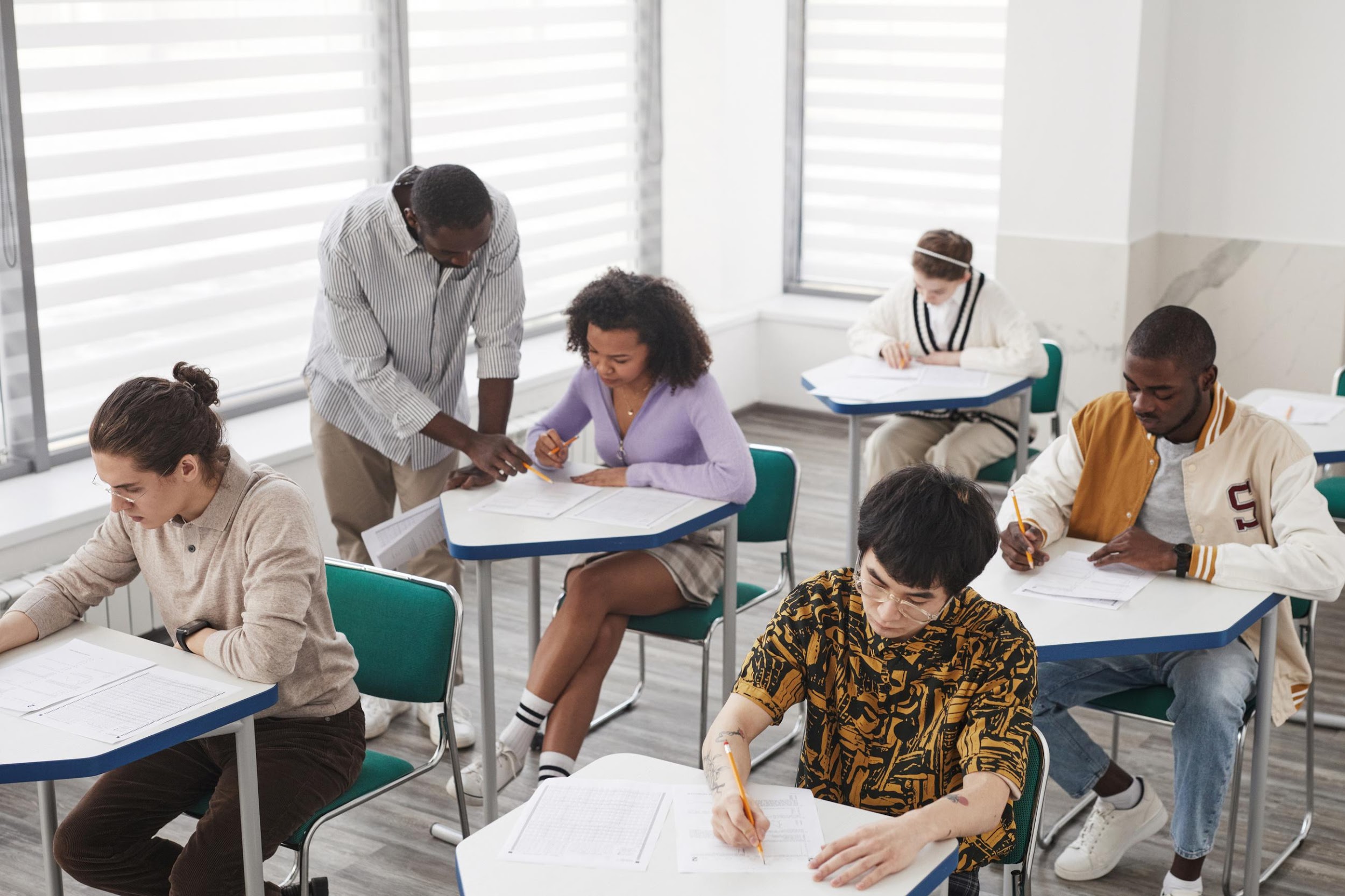 Sticking to the S.M.A.R.T framework can help set you up for success!
S
M
A
R
T
Specific
Measurable
Achievable
Relevant
Time-bound
Don’t say, “I will improve in math,” say, “I will improve my Algebra grade from a B to an A.”
“I will track my  scores and aim for 90% or higher on all quizzes.”
If going from a D to an A is too hard, aim for gradual improvement over time.
Your goals should be meaningful to you. Ask yourself: “Why does this goal matter?”
"I will improve my Algebra grade to an A by the end of this semester."
Get S.M.A.R.T
Use the table below to lay out your own S.M.A.R.T goals. One of the columns has been filled out as an example.
Keeping
Track
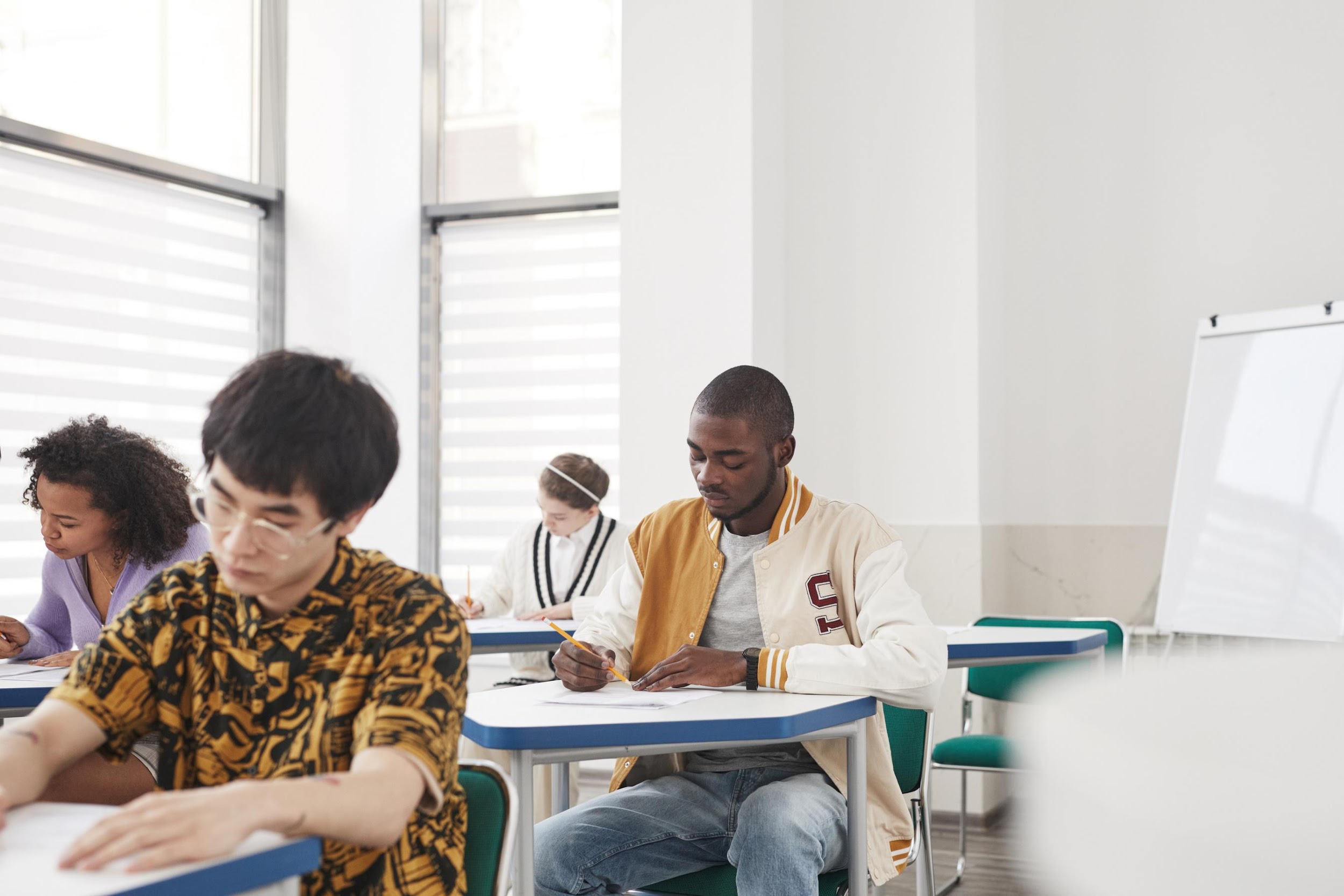 Keep yourself accountable and stay on track toward achieving your goals with these strategies.
Journaling
Goal trackers
Visual aids
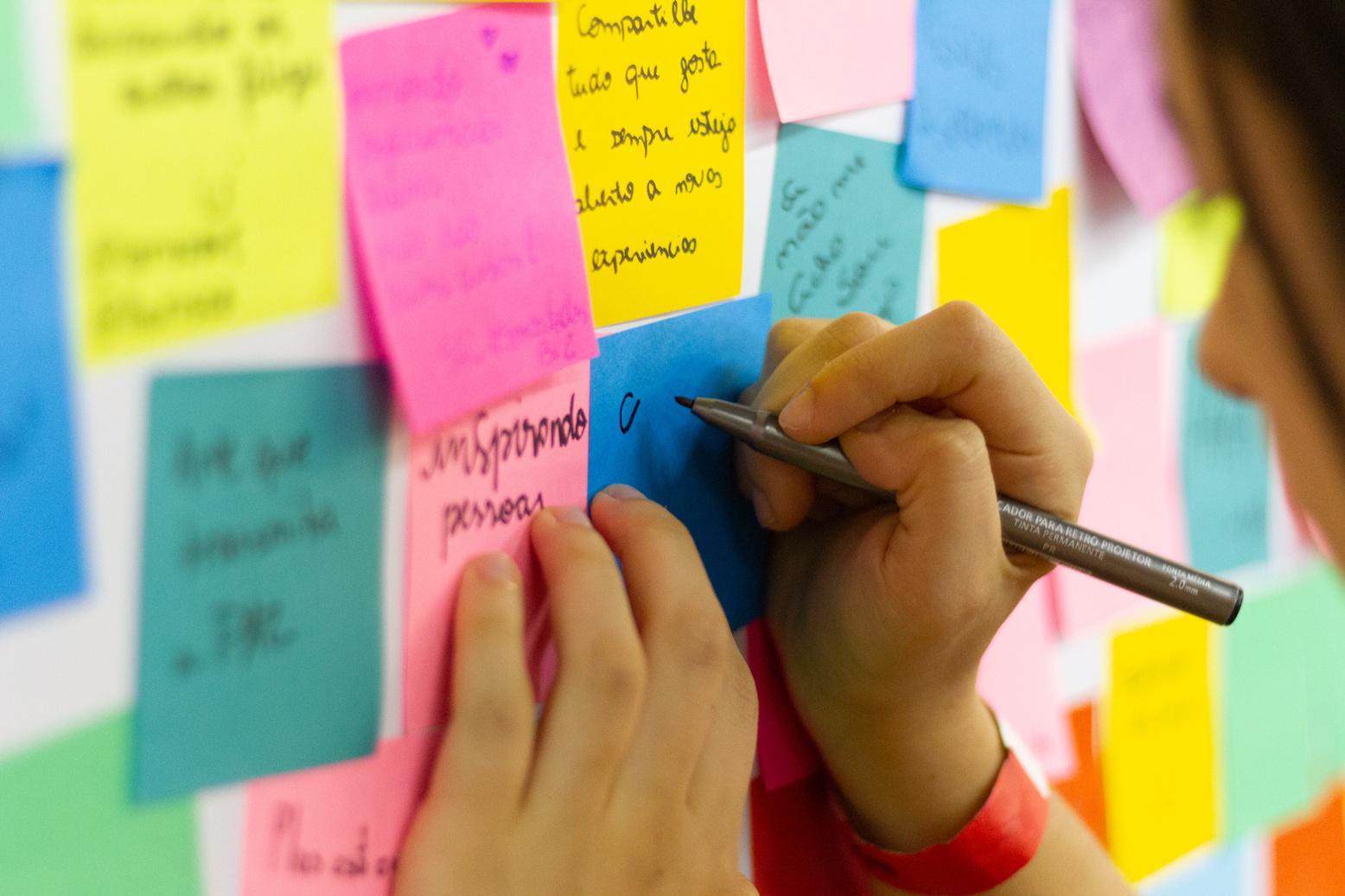 Even sticky notes can be useful in reminding yourself of goals and deadlines. You can even create a vision board if you wish!
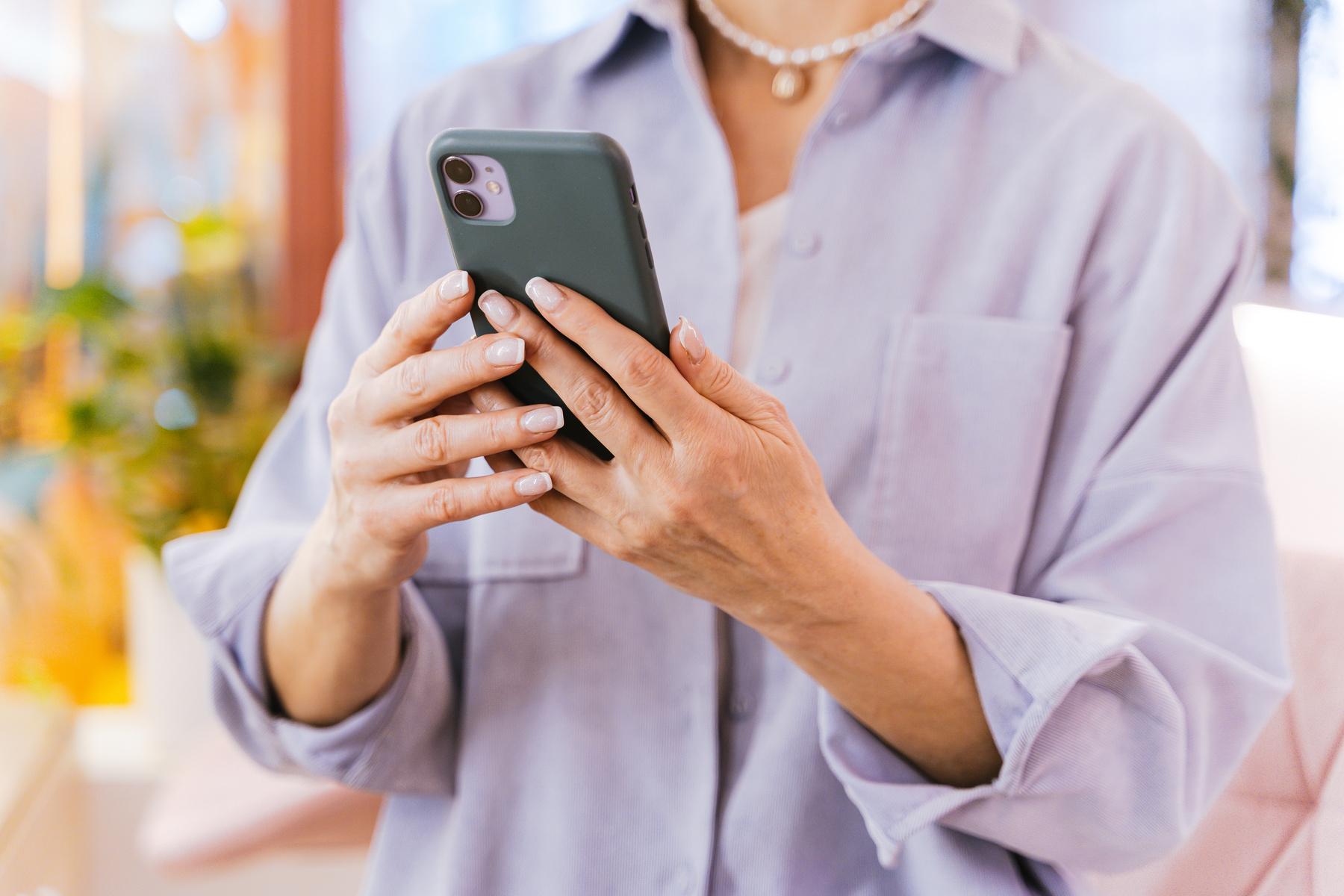 Goal-tracking and calendar apps can help you remember deadlines and create checklists.
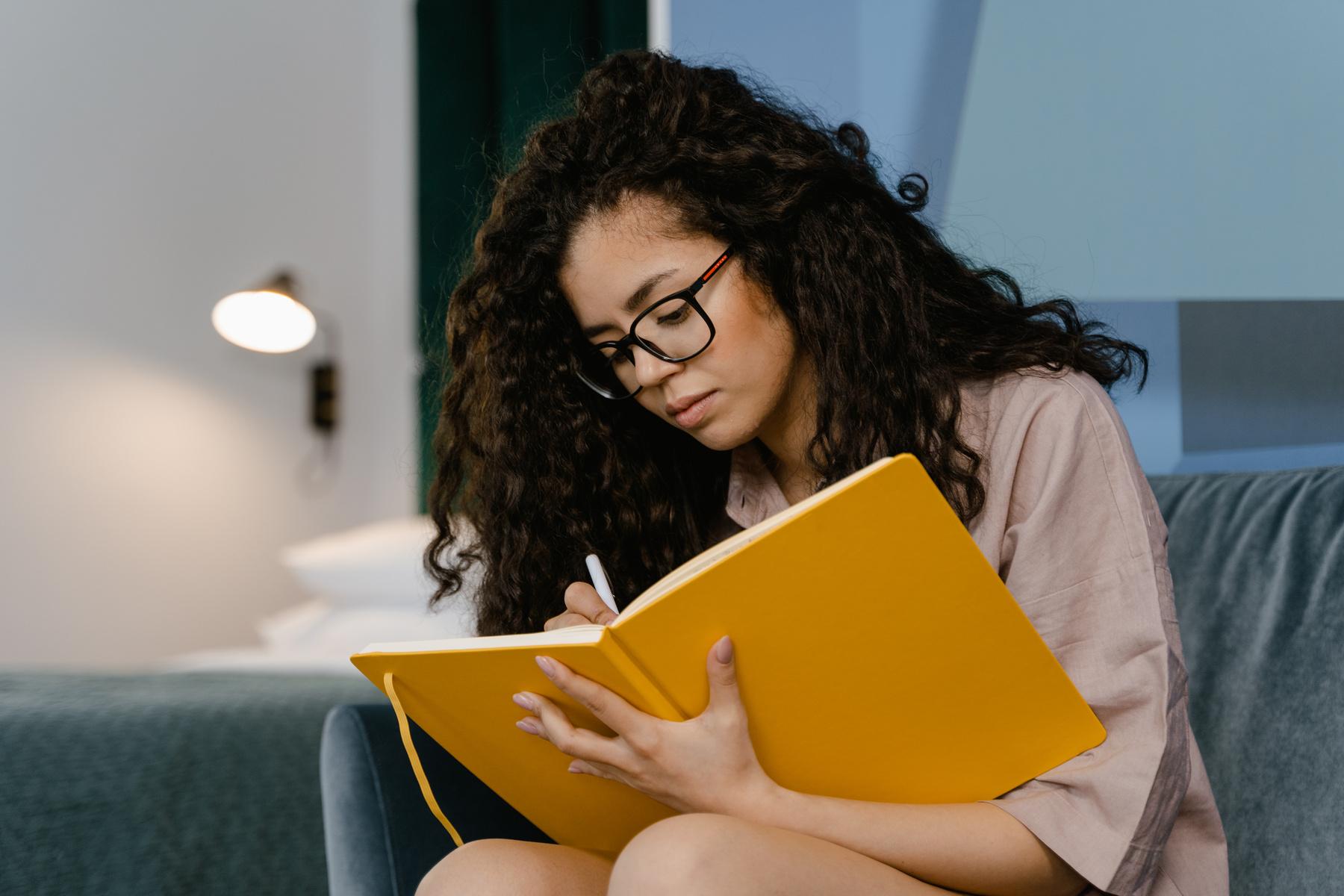 Use a journal to log your progress and reflect on milestones.
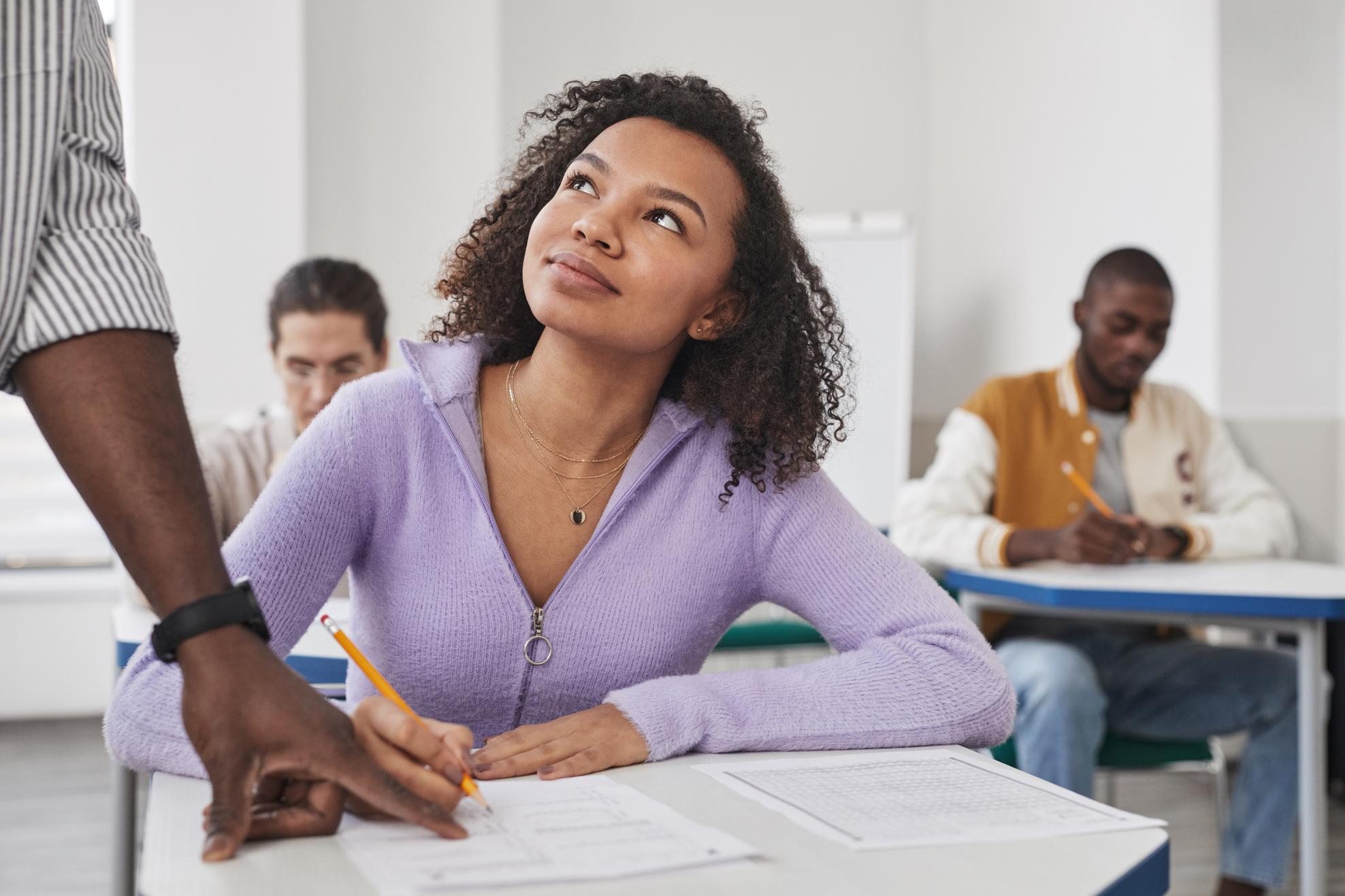 Dream big!
Tie goals into a long-term vision. This can be being admitted to your dream college or embarking on your ideal career path.
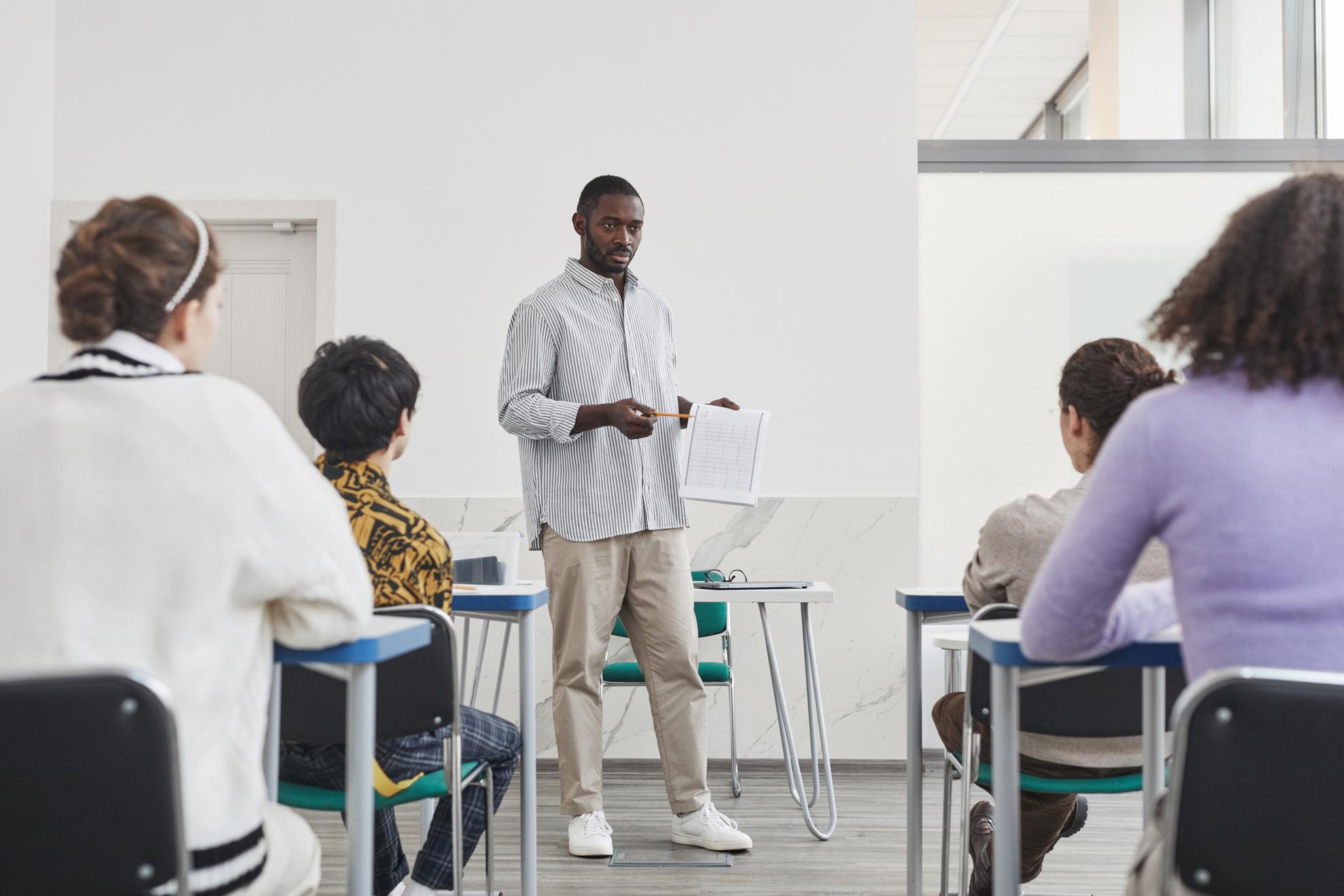 No goal is out of reach if you set your mind to it!
Thank you for your time and attention.
Resource Page
Use these in your presentation. Delete or hide this page before presenting.
Fonts
Design Elements
This presentation template
uses the following free fonts:
TITLES:
HAMMERSMITH ONE

HEADERS:
HAMMERSMITH ONE

BODY COPY:
DM SANS
You can find these fonts online too.
Colors
#D3ADF1
#FFC4A2
#FEFB95
#BDDC42
#83BFEA
Design Elements / Icons
Resource Page
Use these in your presentation. Delete or hide this page before presenting.
Credits
Happy designing!
This presentation template is free for everyone to use, thanks to the following:
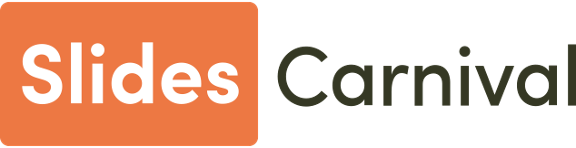 Pexels, Pixabay
for the photos
for the presentation template